Title
FirstName LastName
Robot Learning Lab

03 May 2023
Title
FirstName LastName
Robot Learning Lab

03 May 2023
AgendaBeispiel Layout: einspaltige Agenda
1. Kapitelname: Lorem ipsum dolor sit amet, consectetur adipisici elit
2. Kapitelname: Duis autem vel eum iriure dolor in hendrerit
3. Kapitelname: Ut wisi enim ad
4. Kapitelname: Nam liber tempor
5. Kapitelname: At vero eos et accusam et justo duo dolores et ea rebum
6. Kapitelname: Consetetur sadipscing elitr
7. Kapitelname: Lorem ipsum dolor sit amet, consectetur adipisici elit
8. Kapitelname: Duis autem vel eum iriure dolor in hendrerit
Johan Doe | Robot Learning Lab |
27. September 2023
3
AgendaBeispiel Layout: zweispaltige und fortlaufende Agenda
1. Kapitelname: Lorem ipsum dolor sit amet
2. Kapitelname: Duis autem vel eum iriure dolor
3. Kapitelname: Ut wisi enim ad
4. Kapitelname: Nam liber tempor
5. Kapitelname: At vero eos et accusam et justo
6. Kapitelname: Consetetur sadipscing elitr
7. Kapitelname: Lorem ipsum dolor sit amet
8. Kapitelname: Duis autem vel eum iriure dolor
9. Kapitelname: Ut wisi enim ad
10. Kapitelname: Nam liber tempor
11. Kapitelname: At vero eos et accusam et
12. Kapitelname: Consetetur sadipscing elitr
13. Kapitelname: Lorem ipsum dolor sit amet
14. Kapitelname: Duis autem vel eum iriure
15. Kapitelname: Ut wisi enim ad
16. Kapitelname: Nam liber tempor
Johan Doe | Robot Learning Lab |
27. September 2023
4
Kapitel-TrennerDuis autem vel eum
At vero eos et accusam et justo
Consetetur sadipscing elitr
Johan Doe | Robot Learning Lab |
27. September 2023
5
Textfolie
Nam liber tempor cum soluta nobis eleifend
Lorem ipsum dolor sit amet, consectetur adipisici elit, sed eiusmod tempor incidunt ut labore et dolore magna aliqua. Ut enim ad minim veniam, quis nostrud exercitation ullamco laboris nisi ut aliquid ex ea commodi consequat.
Duis autem vel eum iriure dolor in hendrerit in vulputate velit esse molestie consequat, vel illum dolore eu feugiat nulla facilisis at vero eros et accumsan et iusto odio dignissim qui blandit praesent luptatum zzril delenit augue duis dolore te feugait nulla facilisi.
Ut wisi enim ad minim veniam, quis nostrud exerci tation ullamcorper suscipit lobortis nisl ut aliquip ex ea commodo consequat.
Johan Doe | Robot Learning Lab |
27. September 2023
6
TextfolieBeispiel Layout: einspaltiger Text
Nam liber tempor cum soluta nobis eleifend
Lorem ipsum dolor sit amet, consectetur adipisici elit, sed eiusmod tempor incidunt ut labore et dolore magna aliqua. Ut enim ad minim veniam, quis nostrud exercitation ullamco laboris nisi ut aliquid ex ea commodi consequat.
Duis autem vel eum iriure dolor in hendrerit in vulputate velit esse molestie consequat, vel illum dolore eu feugiat nulla facilisis at vero eros et accumsan et iusto odio dignissim qui blandit praesent luptatum zzril delenit augue duis dolore te feugait nulla facilisi.
Ut wisi enim ad minim veniam, quis nostrud exerci tation ullamcorper suscipit lobortis nisl ut aliquip ex ea commodo consequat.
Johan Doe | Robot Learning Lab |
27. September 2023
7
TextfolieBeispiel Layout: zweispaltiger Text
Lorem ipsum dolor sit amet, consectetur adipisici elit, sed eiusmod tempor incidunt ut labore et dolore magna aliqua. Ut enim ad minim veniam, quis nostrud exercitation ullamco laboris nisi ut aliquid ex ea commodi consequat.
Duis autem vel eum iriure dolor:
Ut wisi enim ad
Nam liber tempor
Consetetur sadipscing elitr
Duis autem vel eum
Lorem ipsum dolor sit amet, consectetur adipisici elit, sed eiusmod tempor incidunt ut labore et dolore magna aliqua. Ut enim ad minim veniam, quis nostrud exercitation ullamco laboris nisi ut aliquid ex ea commodi consequat.
Duis autem vel eum iriure dolor:
Ut wisi enim ad
Nam liber tempor
Consetetur sadipscing elitr
Duis autem vel eum
Johan Doe | Robot Learning Lab |
27. September 2023
8
Textfolie
Lorem ipsum dolor sit amet, consectetur adipisici elit, sed eiusmod tempor incidunt ut labore et dolore magna aliqua. Ut enim ad minim veniam, quis nostrud exercitation ullamco laboris nisi ut aliquid ex ea commodi consequat.
Duis autem vel eum iriure dolor:
Ut wisi enim ad
Nam liber tempor
Consetetur sadipscing elitr
Duis autem vel eum
Lorem ipsum dolor sit amet, consectetur adipisici elit, sed eiusmod tempor incidunt ut labore et dolore magna aliqua. Ut enim ad minim veniam, quis nostrud exercitation ullamco laboris nisi ut aliquid ex ea commodi consequat.
Duis autem vel eum iriure dolor:
Ut wisi enim ad
Nam liber tempor
Consetetur sadipscing elitr
Duis autem vel eum
Johan Doe | Robot Learning Lab |
27. September 2023
9
TextfolieBeispiel Layout: zweispaltiger Text mit Überschriften
Nam liber tempor cum soluta:
Nam liber tempor cum soluta:
Lorem ipsum dolor sit amet, consectetur adipisici elit, sed eiusmod tempor incidunt ut labore et dolore magna aliqua. Ut enim ad minim veniam, quis nostrud exercitation ullamco laboris nisi ut aliquid ex ea commodi consequat.
Duis autem vel eum iriure dolor:
Ut wisi enim ad
Nam liber tempor
Consetetur sadipscing elitr
Lorem ipsum dolor sit amet, consectetur adipisici elit, sed eiusmod tempor incidunt ut labore et dolore magna aliqua. Ut enim ad minim veniam, quis nostrud exercitation ullamco laboris nisi ut aliquid ex ea commodi consequat.
Duis autem vel eum iriure dolor:
Ut wisi enim ad
Nam liber tempor
Consetetur sadipscing elitr
Johan Doe | Robot Learning Lab |
27. September 2023
10
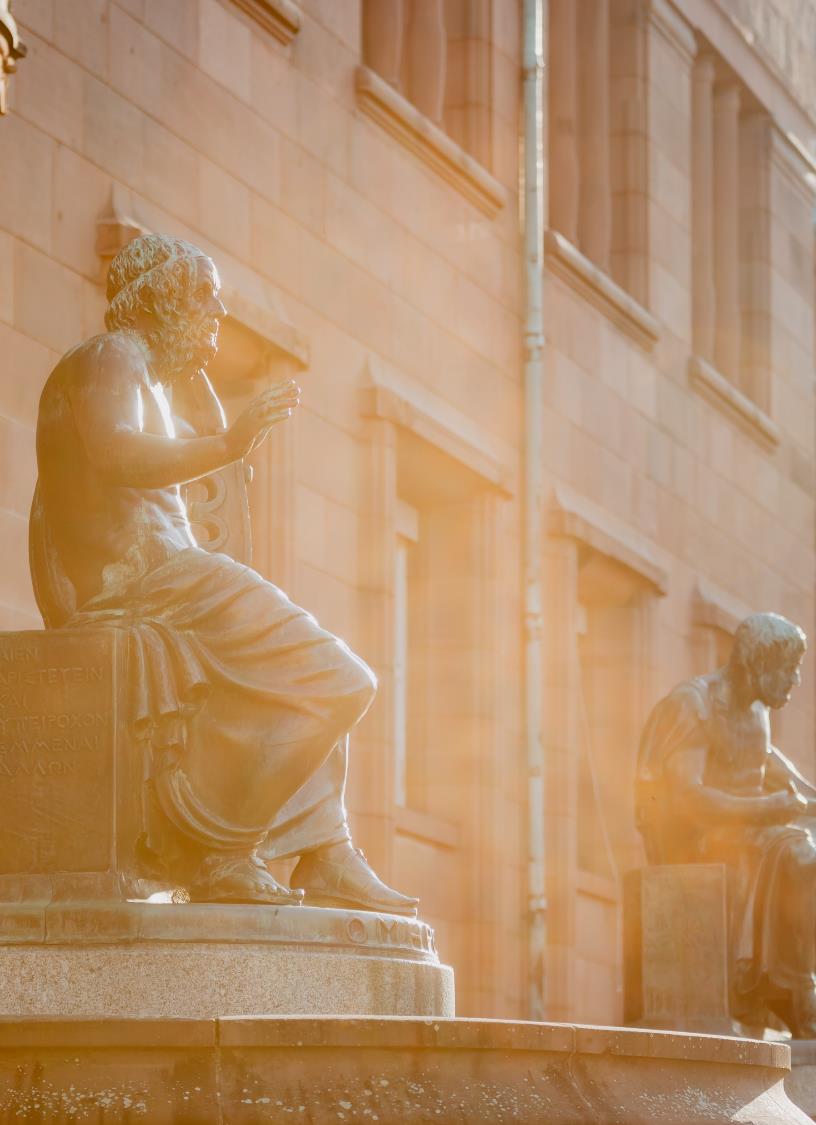 TextfolieBeispiel Layout: Text mit Grafik rechts
Lorem ipsum dolor
Duis autem vel eum
At vero eos et accusam et justo duo dolores et ea rebum. Stet clita kasd gubergren, no sea takimata sanctus est Lorem ipsum dolor sit amet. Lorem ipsum dolor sit amet.
Lorem ipsum dolor
Duis autem vel eum iriure dolor
Ut wisi enim ad
Nam liber tempor
Johan Doe | Robot Learning Lab |
27. September 2023
11
TextfolieBeispiel Layout: Text mit Grafik links
Lorem ipsum dolor
Duis autem vel eum
At vero eos et accusam et justo duo dolores et ea rebum. Stet clita kasd gubergren, no sea takimata sanctus est Lorem ipsum dolor sit amet. Lorem ipsum dolor sit amet.
Lorem ipsum dolor
Duis autem vel eum iriure dolor
Ut wisi enim ad
Nam liber tempor
Johan Doe | Robot Learning Lab |
27. September 2023
12
TabellenfolieBeispiel Layout
Johan Doe | Robot Learning Lab |
27. September 2023
13
TabellenfolieBeispiel Layout
Johan Doe | Robot Learning Lab |
27. September 2023
14
TabellenfolieBeispiel Layout
Johan Doe | Robot Learning Lab |
27. September 2023
15
TabellenfolieBeispiel Layout
Johan Doe | Robot Learning Lab |
27. September 2023
16
HybridfolieBeispiel Layout: Text und Tabelle
Lorem ipsum dolor sit amet, consectetur adipisici elit, sed eiusmod tempor incidunt ut labore et dolore magna aliqua. Ut enim ad minim veniam, quis nostrud exercitation ullamco laboris nisi ut aliquid ex ea commodi consequat.
Duis autem vel eum iriure dolor:
Ut wisi enim ad
Nam liber tempor
Consetetur sadipscing elitr
Duis autem vel eum
Johan Doe | Robot Learning Lab |
27. September 2023
17
DiagrammfolieBeispiel Layout: Säulen- und Balkendiagramm
Johan Doe | Robot Learning Lab |
27. September 2023
18
DiagrammfolieBeispiel Layout: Linien- und Kreisdiagramm
Johan Doe | Robot Learning Lab |
27. September 2023
19
HybridfolieBeispiel Layout: Text und Säulendiagramm
Lorem ipsum dolor sit amet, consectetur adipisici elit, sed eiusmod tempor incidunt ut labore et dolore magna aliqua. Ut enim ad minim veniam, quis nostrud exercitation ullamco laboris nisi ut aliquid ex ea commodi consequat.
Duis autem vel eum iriure dolor:
Ut wisi enim ad
Nam liber tempor
Consetetur sadipscing elitr
Duis autem vel eum
Johan Doe | Robot Learning Lab |
27. September 2023
20
HybridfolieBeispiel Layout: Text und Säulendiagramm
Lorem ipsum dolor sit amet, consectetur adipisici elit, sed eiusmod tempor incidunt ut labore et dolore magna aliqua. Ut enim ad minim veniam, quis nostrud exercitation ullamco laboris nisi ut aliquid ex ea commodi consequat.
Duis autem vel eum iriure dolor:
Ut wisi enim ad
Nam liber tempor
Consetetur sadipscing elitr
Duis autem vel eum
Johan Doe | Robot Learning Lab |
27. September 2023
21
Lorem ipsum
Duis autem vel eum iriure dolor in hendrerit in vulputate velit esse molestie consequat.
Johan Doe | Robot Learning Lab |
27. September 2023
22
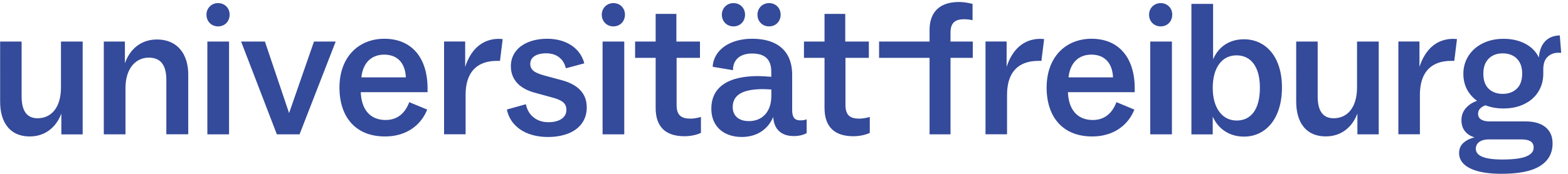 Lorem ipsum
Duis autem vel eum iriure dolor in hendrerit in vulputate velit esse molestie consequat. Ut wisi enim ad minim veniam, quis nostrud.
Johan Doe | Robot Learning Lab |
27. September 2023
23
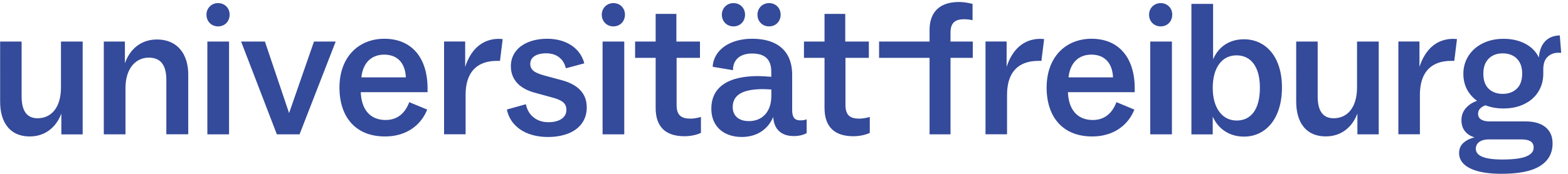 Lorem ipsum
Duis autem vel eum iriure dolor in hendrerit in vulputate velit esse molestie consequat. Ut wisi enim ad minim veniam, quis nostrud.
Lorem ipsum
Duis autem vel eum iriure dolor in hendrerit in vulputate velit esse molestie consequat. Ut wisi enim ad minim veniam, quis nostrud.
Lorem ipsum
Duis autem vel eum iriure dolor in hendrerit in vulputate velit esse molestie consequat. Ut wisi enim ad minim veniam, quis nostrud.
Johan Doe | Robot Learning Lab |
27. September 2023
24
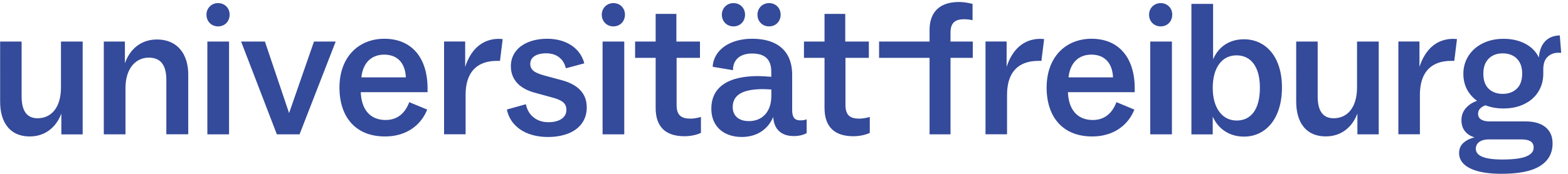 Lorem ipsum
Duis autem vel eum iriure dolor in hendrerit in vulputate velit esse molestie consequat. Ut wisi enim ad minim veniam, quis nostrud.
Lorem ipsum
Duis autem vel eum iriure dolor in hendrerit in vulputate velit esse molestie consequat. Ut wisi enim ad minim veniam, quis nostrud.
Lorem ipsum
Duis autem vel eum iriure dolor in hendrerit in vulputate velit esse molestie consequat. Ut wisi enim ad minim veniam, quis nostrud.
Johan Doe | Robot Learning Lab |
27. September 2023
25
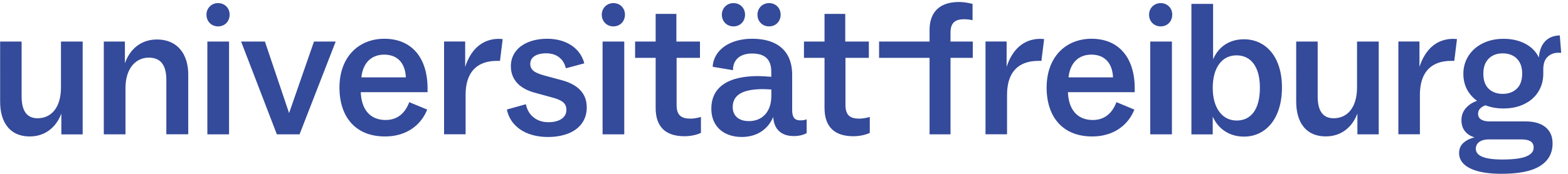 Lorem ipsum
Duis autem vel eum iriure dolor in hendrerit in vulputate velit esse molestie consequat.
Johan Doe | Robot Learning Lab |
27. September 2023
26
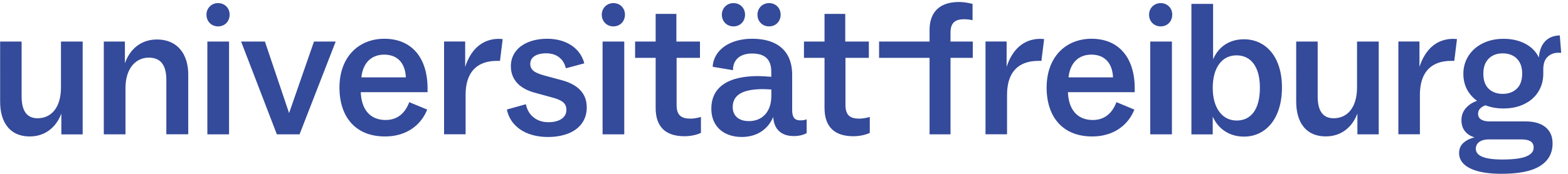 GrafikfolieBeispiel Layout: Grafik mit Infobox links
Lorem ipsum
Duis autem vel eum iriure dolor in hendrerit in vulputate velit esse molestie consequat. Ut wisi enim ad minim veniam, quis nostrud.
Störer-element
Johan Doe | Robot Learning Lab |
27. September 2023
27
GrafikfolieBeispiel Layout: 2 Grafiken mit Infoboxen unten
Störer-element
Lorem ipsum. Duis autem vel eum iriure dolor in hendrerit in vulputate velit esse molestie consequat. Ut wisi enim ad minim.
Lorem ipsum. Duis autem vel eum iriure dolor in hendrerit in vulputate velit esse molestie consequat. Ut wisi enim ad minim.
Johan Doe | Robot Learning Lab |
27. September 2023
28
GrafikfolieBeispiel Layout: 5 Grafiken mit einer Infobox
Störer-element
Lorem ipsum
Duis autem vel eum iriure dolor in hendrerit in vulputate velit esse molestie consequat. Ut wisi enim ad minim veniam, quis nostrud.
Johan Doe | Robot Learning Lab |
27. September 2023
29
TabellenfolieBeispiel Layout: Tabelle als SmartArt-Grafik
Johan Doe | Robot Learning Lab |
27. September 2023
30
TabellenfolieBeispiel Layout: Tabelle aus Formen
Lorem ipsum
Quis nostrud exerci tation
Lorem ipsum
Exercitation ullamco
Blandit praesent luptatum
Exercitation ullamco
Suscipit lobortis nisl
Lorem ipsumExercitation ullamco
Duis autem
Exercitation ullamco
Nam liber tempor
Exercitation ullamco
Perdiet doming id quod mazim
Ut wisi
Exercitation ullamco
Hendrerit in vulputate velit esse
Exercitation ullamco
Soluta nobis eleifend option congue
Consectetur adipisici elit
Exercitation ullamco
Johan Doe | Robot Learning Lab |
27. September 2023
31
HybridfolieBeispiel Layout: Kreisdiagramm und Tabelle
Johan Doe | Robot Learning Lab |
27. September 2023
32
Final SlideDuis autem vel eum
Jane Doe
Robot Learning Lab
Phone  +XX XXX 123456789
jane.doe@cs.uni-freiburg.de
John Doe
Robot Learning Lab
Phone  +XX XXX 123456789
john.doe@cs.uni-freiburg.de
Johan Doe | Robot Learning Lab |
27. September 2023